The ValuesAdventure
It all works together for the good of those we serve!
[Speaker Notes: Barb
History of RRCI culture. Turnover. Unhappy employees. Unhappy director.]
What is organizational Culture?
[Speaker Notes: Brenda
Culture discussion
Diversity]
Let’s talk about your organization’s culture
If there was one cultural phenomenon that could use a facelift in your organization, what would it be?
Low morale?
High turnover?
Gossip?
Sub-leadership?
[Speaker Notes: Barb
Facilitate discussion]
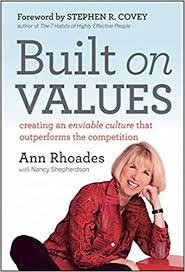 Reference
[Speaker Notes: Leadership training opportunity
Values Based Leadership Module
On reference list
Credentials: Southwest Air, Jet Blue, PF Changs
$2500 grant for innovative idea]
Culture eats strategy for breakfast!
As RRCI became well recognized and respected in our communities, we had to be able to define who we are and why we are the best at what we do.
Our values define our culture.
Our culture guides our performance.
Our performance serves our consumers in a meaningful way.
A Tale of Organizational Culture
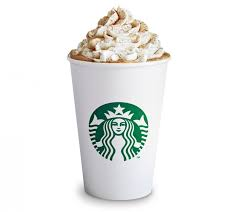 [Speaker Notes: Barb: Share Starbucks story. Smoking in Japan. How do we relate it back to IL.]
What do I value?
Do we have anything in common?
[Speaker Notes: Barb: First we each had an opportunity to look at ourselves and define what is most important to us. 

Brenda: At a staff meeting, we discussed our personal values and found that we had a lot in common individually.]
What is our current culture?
Used the format from the book to develop an anonymous, online survey to uncover the current culture of the organization
Created a team to review and crate a synopsis of the survey’s
This is what they learned
An offsite meeting was held to discuss the findings of the survey
[Speaker Notes: Barb: Talk about building the anonymous survey, reasoning for it and why you chose the team you did. 
Brenda: Talk about the survey process, the committee, and why no Director. 
Give examples of questions and “we the people” statements.
Discuss how these statements helped to get the ball rolling in our next stage of the process: The offsite meeting]
What is most important to our team?
What have we heard so far?
[Speaker Notes: Barb: Talk about the offsite day long meeting where we dug into the survey results. Why my house? Feelings. Vulnerability.
Talk about some aha moments during that meeting. How the walls began to come down and vulnerability prevailed.
The team facilitated a discussion that lasted several hours as we started drilling down to what was most important to the group.]
What are our core values?
Let’s boil it down
[Speaker Notes: Barb: After the discussion, each staff member was given four sticky notes. Based on the discussion, they wrote down simple words or phrases that they heard were the most important things as a result of the current culture.]
CommunicationResponsibilityTeamworkTrust
The results were clear
[Speaker Notes: Barb: These are the key words that the group identified.]
Defining our Values
Divide into groups
Each group takes one value
Review all of the data
Propose a definition
Be prepared to discuss
[Speaker Notes: Barb: The next step in the process was to divide up into groups and create a definition of each value. We will share the results in a moment.

Brenda: Talk about the individual groups and the meaningful conversations and bonding that took place. (Natural sharing of appreciation for one another)]
Values &Behavior
Let’s sleep on it
[Speaker Notes: Barb: We took a break that evening determined to return the next morning with ideas about what behaviors were associated with each value.]
communication
The power to create and share information without barriers. 
Listening
Openness and understanding
Kindness
Flexibility 
Responsive
Sincere interest
Respectful
Tactful
Willingness to share details
[Speaker Notes: Barb: Definition

Brenda: Review behaviors]
Responsibility
Hold ourselves accountable, with integrity, to do our job. 
Honesty (honorable)
Documentation and reporting
Accuracy
Ownership
Wisdom
Leadership
Clearly defined expectations
[Speaker Notes: Barb: Definition

Brenda: Review behaviors]
Teamwork
The unification of individuals working in harmony to achieve our mission. 
Willingness
Awareness of needs and deadlines
Initiative 
Collaboration
Responsible to be open to asking and receiving 
Respectfully
[Speaker Notes: Barb: Definition

Brenda: Review behaviors]
Trust
The confidence in the knowledge, ability, and integrity of our team. 
Willing to take a risk
Open minded 
Accepting of differences
Building a foundation
Consistency
Reliance/reliability
Assurance
[Speaker Notes: Barb: Definition

Brenda: Review behaviors]
Values Based Hiring Processes
Many people can be taught to be Independent Living Coordinators
Processes
Paperwork
People
Focus interviewing on whether or not this person holds the same identified organizational values
Processes will be embraced
Paperwork will be in compliance
People will be served with dignity and commitment
Independent living isn’t what we do… it’s who we are
[Speaker Notes: Barb: Story about hiring someone without integrity
Start with one position]
Seeking candidate with Excellent communication skills, teamwork experience, responsible, & trustworthy
Job descriptions reflect values
[Speaker Notes: Barb: Job postings and descriptions state values]
Sample interview question
Key Attribute: Effective Listening and Communication Skills
Communicating with consumers, team members, and your supervisor is an important aspect of being an effective Independent Living Coordinator. Listening to understand and speaking to be understood help with the communication process. Being responsive to verbal and electronic communication is a key attribute of an IL Coordinator.
Behavioral Questions
Tell me about a time when your ability to listen really paid off in regard to communicating a detailed process. Perhaps a situation when others missed a key idea or issue. What was the result?
[Speaker Notes: Interviews are conducted by team. Peer hiring. Executive Director. Immediate supervisor. Coworker. And, office manager.
Everyone must agree.
If there is one decenter, we move to the next candidate.
Brenda: Former employee situation (John)]
How will living these values Affect…
our culture?
our relationships as a team?
our services to our consumers?
perception in the community?
the goals that we set for ourselves?
our overall performance as a team and as individuals?
[Speaker Notes: We spent some time talking about the answers to these questions.

If your organization undergoes this process, how do you think you would respond to these questions?]